Housekeeping
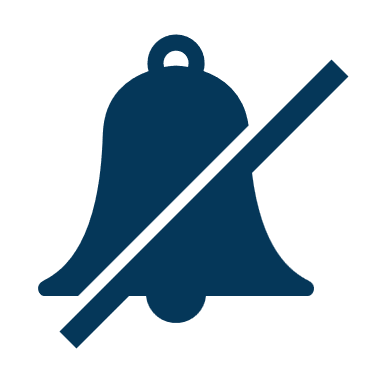 Please keep your line muted unless asking a question
You can use the chat, raise your hand or unmute your line to ask a question
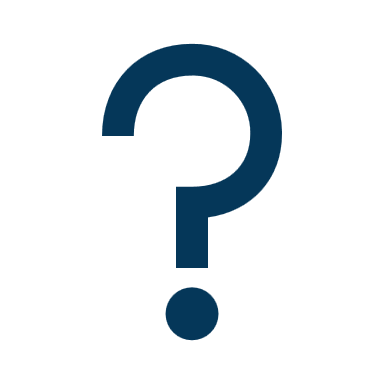 Both this training deck and the recording will be shared early next week
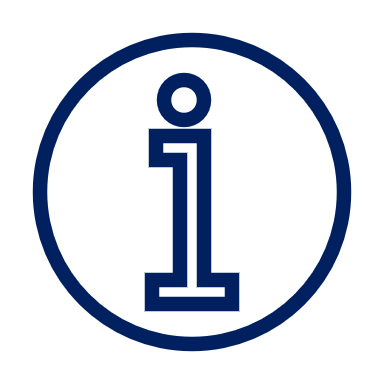 Please introduce yourself in the chat
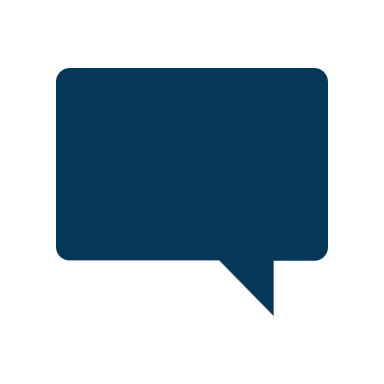 1
WIOA Title I 
Adult and Dislocated Worker Program
October 2024
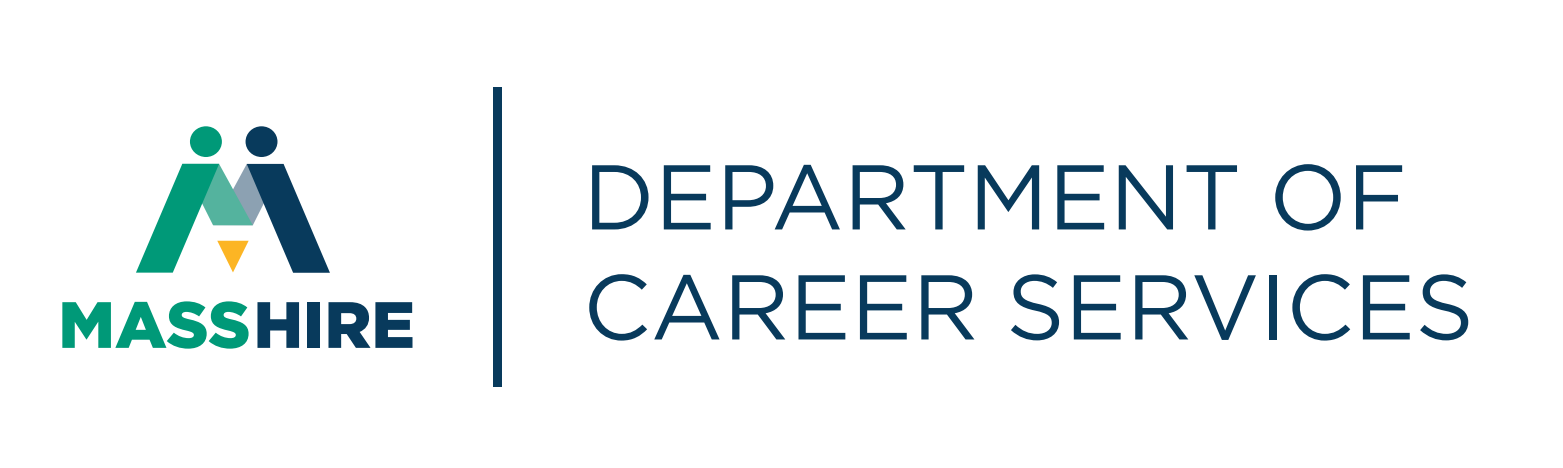 MassHire Programs & Services are funded in full by US Department of Labor (USDOL) Employment and Training Administration grants. 
• Additional details furnished upon request.
TOPICS
Importance of WIOA 

Eligibility Criteria for Adults and Dislocated Workers

Source Documentation

Career Services / Training  

Career Planning 

Coordination with WIOA Partner Programs 

Shared Customers
3
Importance of the Workforce Innovation and Opportunity Act
WIOA focuses on serving individuals with barriers to employment and seeks to ensure these individuals receive access to quality of services.

Services provided to eligible individuals under the WIOA Title I Adult and Dislocated Worker Program  lead to pathways for economic self-sufficiency.
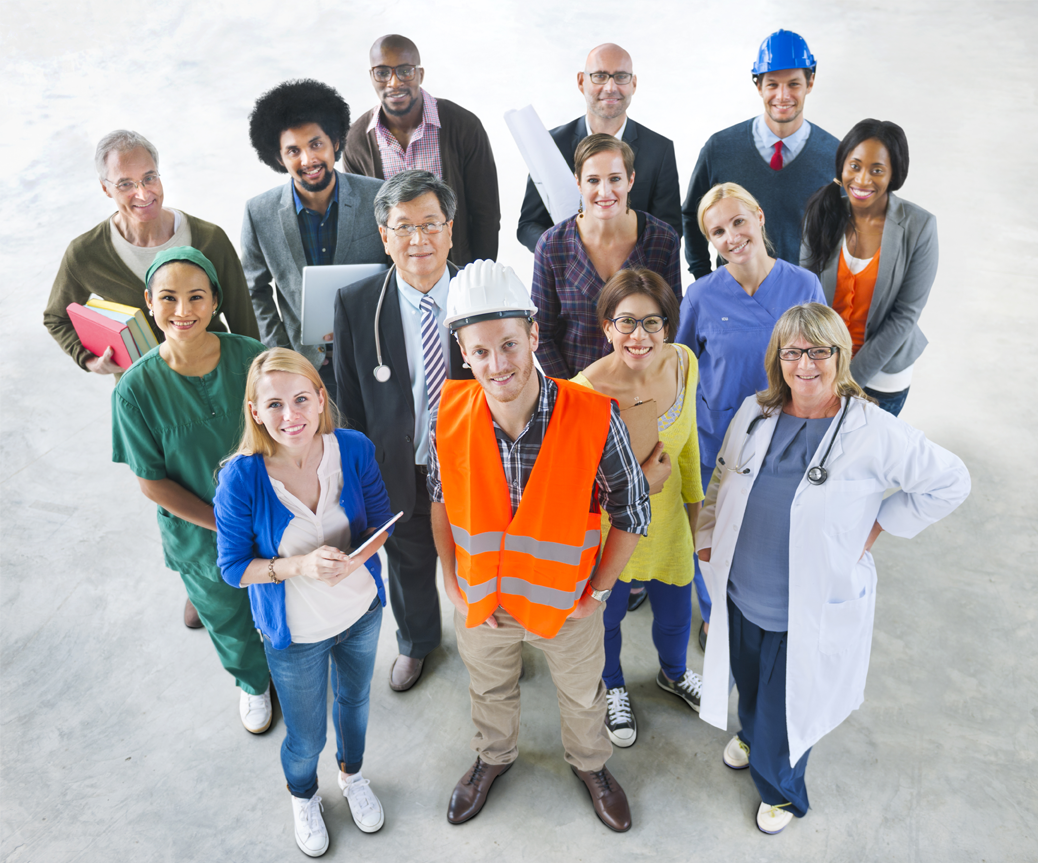 4
[Speaker Notes: WIOA was signed into law July 22, 2014 and replaced WIA the Workforce Investment Act. This program provides funding for training and education for in demand skills across the 16 areas in Massachusetts and nationally from USDOL.]
WIOA Adult/DW Priority of Service
Priority Ordering (for training and individualized services)

First, to Veterans and eligible spouses who are also included in the groups given statutory priority for WIOA adult formula funds.  

Second, to non-covered persons (that is, individuals who are not Veterans or eligible spouses) who are included in the groups given priority for WIOA adult formula funds.  

Third, to Veterans and eligible spouses who are not included in WIOA’s priority groups.  

Fourth, priority populations established by the Local Workforce Development Board 

Last, to non-covered persons outside the groups given priority under WIOA
5
[Speaker Notes: So priority 1 and 2 seem redundant but they are not. Priority 1 is for Veterans and Eligible spouses who are also receiving public assistance, other low income or are basic skills deficient. Priority 2 is persons who are non veteran or eligible spouses are also receiving public assistance, other low income or are basic skills deficient. Priority 4 is established by local policy. Priority 5 is everyone else who do not fall under the previous categories. Any questions on Priority of Service.]
WIOA Adult Eligibility/Priority of Service
Citizenship OR Work Authorized, AND Selective Service Compliance AND 18 or older

 WIOA gives priority of Individualized and Training Services to the following individuals:  
Covered persons (Veterans and eligible spouses)
Public assistance
Other low income
Basic skills deficient

The Local Board and the Governor may establish a process that also gives priority to other individuals eligible to receive such services, provided it is consistent with priority of service for Veterans. (§680.600(c)) *

 *VETERANS PRIORITY OF SERVICE - Mass Workforce issuance 100 DCS 15.100
Veterans under WIOA sec. 3(63)(A) and 38 U.S.C. 101 receive priority of service in all Department of Labor-funded training programs under 38 U.S.C. 4215 and described in 20 CFR 1010. A Veteran must still meet each program’s eligibility criteria to receive services under the respective employment and training program.
6
[Speaker Notes: Basic skills deficient would be anyone with Education levels below 9th grade or an English language learner.]
WIOA Dislocated Worker Eligibility
Citizenship OR Work Authorized, AND Selective Service Compliance

AND One or more of the following five (5) conditions:

Employment Status of Received Notice of Layoff 
OR Employment Status of Not Employed 
AND a UI Claimant (Active/Expired/Exhausted)  

Layoff Status of Terminated/Laid Off 
AND (either a UI Claimant (active/Expired/Exhausted) 
OR Work History record with a Layoff ID (Rapid Response) 

Workforce Attachment = Yes AND is unlikely to return to a previous industry or occupation
Displaced Homemaker
Layoff Status of Unemployed, Previously Self Employed
7
[Speaker Notes: The next slide we have definitions to explain these statuses]
WIOA Dislocated Worker EligibilityDefinitions
DISPLACED HOMEMAKER (WIOA sec. 3(16)) – an individual who has been providing unpaid services to family members in the home and who:
(A) (i) has been depending on the income of another family member but is no longer supported by that income; 
OR(ii) is the dependent spouse of a member of the Armed Forces on active duty and whose family income is significantly reduced because of a deployment, or call to active duty, or service-connected death or disability, 
AND (B) Is unemployed or underemployed and is experiencing difficulty in obtaining or upgrading employment 
Example: Stay at home parent providing unpaid services to the family and supported by spouse.  
The spouse passes away and now the stay a home parent must get a job. 

ATTACHMENT TO THE WORKFORCE (WIOA sec. 3(15)) - an individual who has been employed for a duration sufficient to demonstrate, to the appropriate entity at a MassHire center referred to in section 121(e), attachment to the workforce, but is not eligible for unemployment compensation due to insufficient earnings or having performed services for an employer that were not covered under a State unemployment compensation law…
Example: Individual has been working but has not earned enough to collect UI or working for an employer that is not subject to UI contributions such as a religious organization, self employment or governmental employer.
8
[Speaker Notes: The links on this page will bring you to WIOA Key Terms and Definitions.]
WIOA Dislocated Worker Eligibility
Employment Status
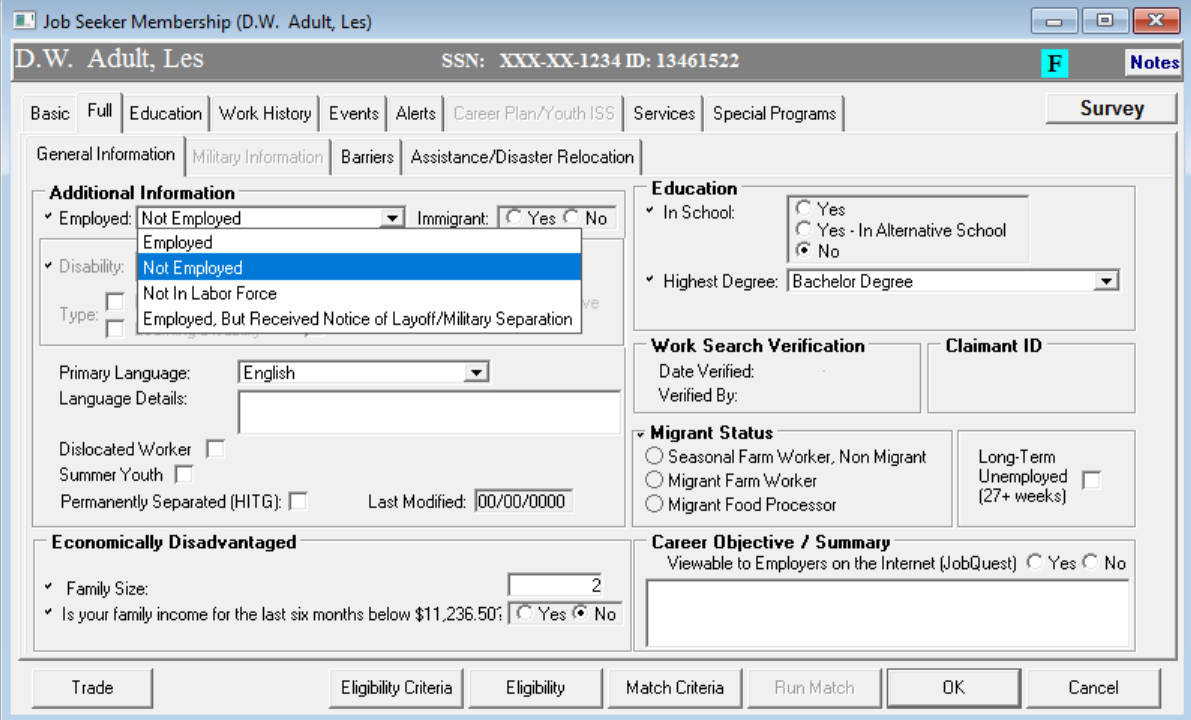 9
[Speaker Notes: How do we enter this in Moses, we will go through each of the eligibilities and where to find them in Moses. For Dislocated worker we would select Not Employed on the General information tab in the additional information field. Please be sure Not In Labor Force is not selected, you will not receive credit for outcomes, DOL does not include them because they are not looking for work by their definition.]
WIOA Dislocated Worker Eligibility
UI Claimant Status, Layoff Status, Workforce Attachment
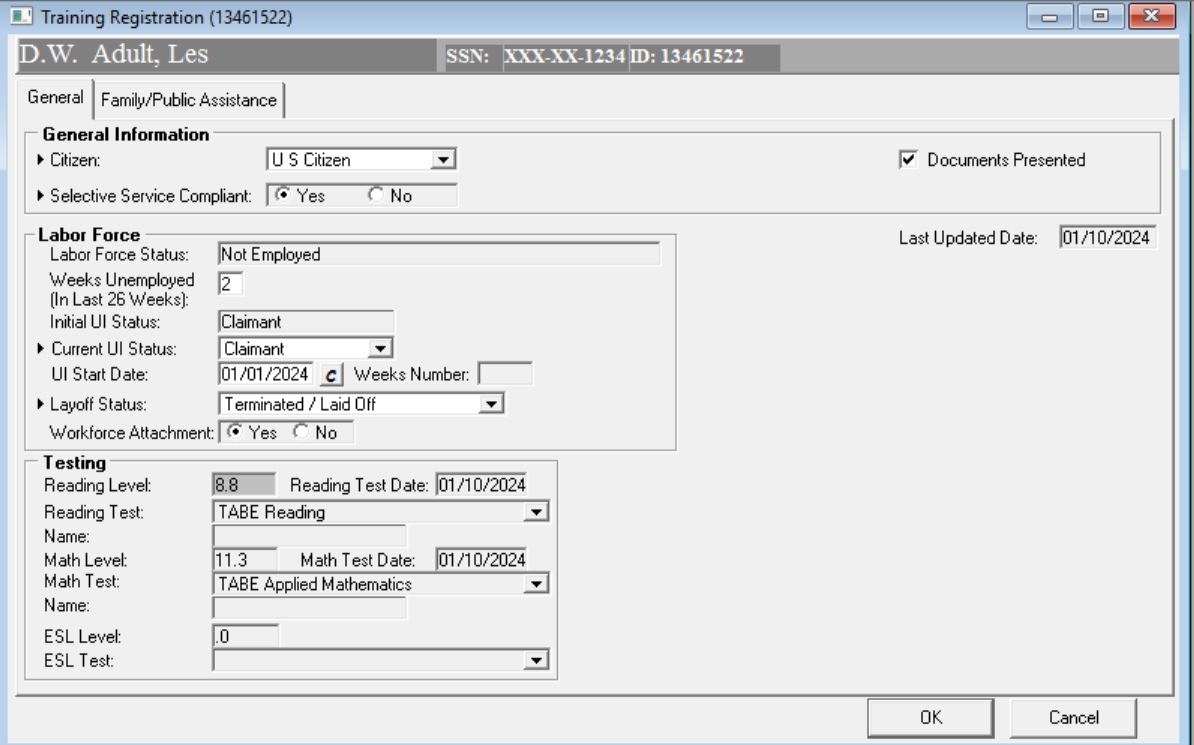 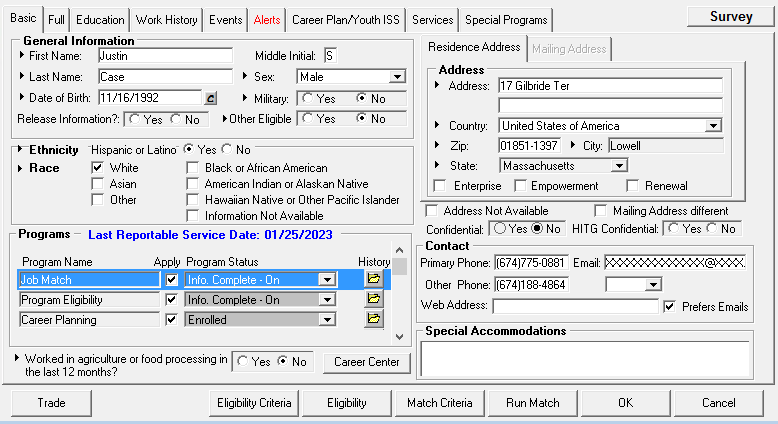 10
[Speaker Notes: To enter Dislocated Worker status you would click the Eligibility Criteria from the bottom of the any screen as seen in the inset. On the next screen you will find the Current UI status, layoff status and workforce attachment. This will also populate from UI if they are a claimant, but you must confirm the information is current and correct.]
WIOA Dislocated Worker Eligibility
Displaced Homemaker
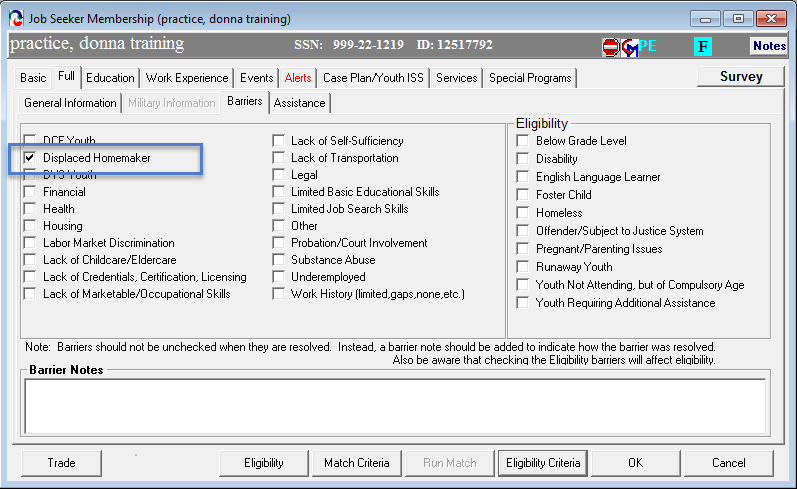 11
[Speaker Notes: For displaced homemaker you would check off displaced homemaker on the barriers section in the full tab and put notes in the Barrier notes section as to how this barrier effects the customer and how you are going to address it.]
Income Stuff
Self-Attestation Question on Full Tab
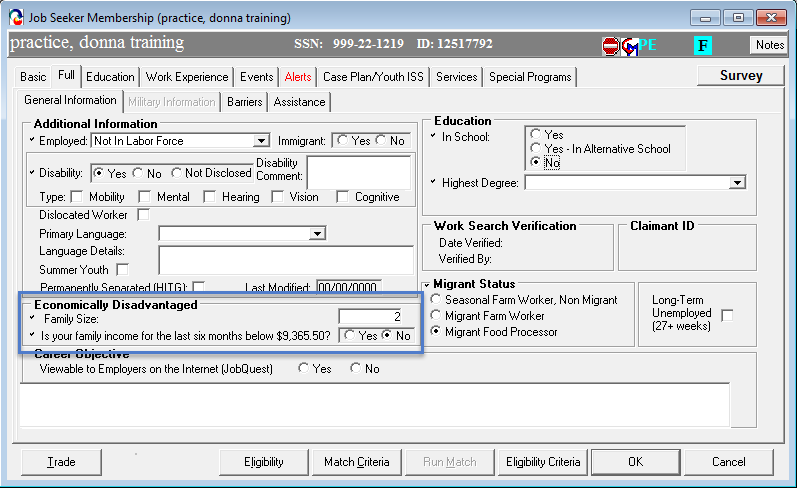 12
[Speaker Notes: To enter economically disadvantaged go to the general information tab to the Economically disadvantaged section near the bottom. This does not make them eligible for any programs, but it does give you the lower living standards based upon their family size which is updated annually. This field is also part of the federal reporting. To do the next part you would click the Eligibility Criteria button.]
Income Stuff
Verifying Income in the Eligibility Criteria area
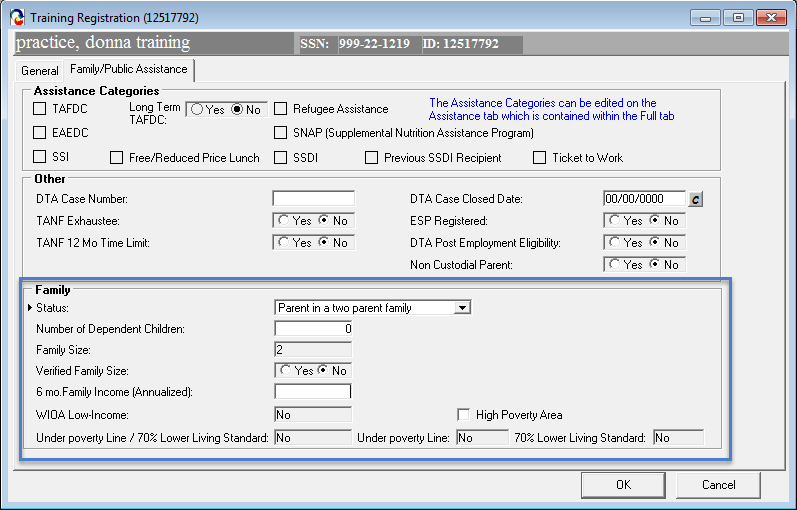 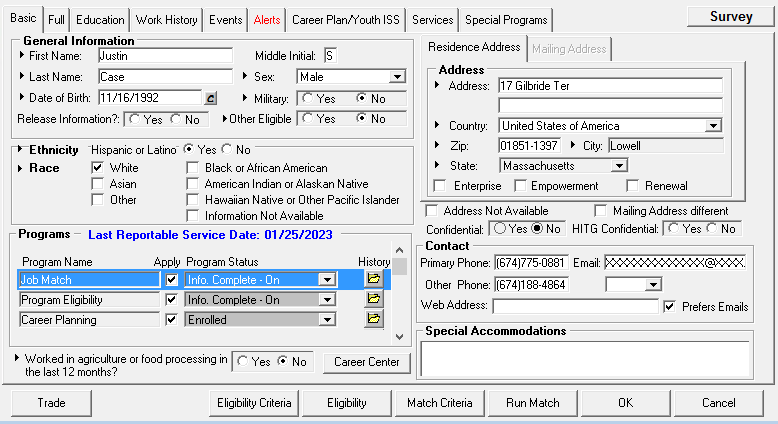 13
[Speaker Notes: Again clicking the eligibility criteria button at the bottom of the screen. This will pull over the family size from the previous screen to fill in the family section. Please do not enter anything in the 6 month family income area unless you have calculated and confirmed it with the customer. If you have not confirmed it, leave it blank. Any questions on Eligibility?]
Source Documentation
Documentation is necessary to support Adult and Dislocated Worker eligibility and priority of service. 

Staff must verify and confirm individuals are eligible to participate in Adult and Dislocated Worker program services through an examination of documents. 

Documentation may be stored electronically; however, documentation must be available to program monitors, fiscal monitors, and auditors. (Security protocols to safeguard personal information must be in place.) 

Local areas must retain records for a period of at least three (3) years after the submittal of the final closeout expenditure report for that funding period.  

100 DCS 18.101.6 Eligibility Requirements for WIOA Title I Adult and Dislocated Worker
13
WIOA Eligibility Documentation in a Virtual Environment - 100 DCS 18.111
Policy Highlights
Verifying Eligibility Documentation via Live Stream
Allows verification of eligibility documentation through livestream or video sharing such as Zoom, WebEX, Adobe Connects or other virtual media	 platform.
A printout or an electronic copy of a screenshot containing the eligibility document verified must be included in the customer’s file.
Electronic Signatures
Participants must still sign documents when required.
Fillable forms and the use of electronic signatures is allowed. 
Staff may have the participant email agreement to the content of the required form.
The email must be kept in the participant file.
Documenting MOSES
Staff must document the “Notes” section in MOSES when eligibility documentation was obtained via live stream and a printout or screen shot of the eligibility document is included in the customer’s file.
15
[Speaker Notes: This a newer policy developed during the pandemic to allow for centers to continue to collect eligibility documents and enroll participants in programs who were not able to provide them in person.  Definitely read this policy fully if you use this method for collecting documentation.]
Applicant Statement
DOL encourages grant recipients to consider the impacts on equity and accessibility when developing source documentation policies and procedures. 
As referenced in TEGL 23-19 Change 1 – career centers/workforce boards considering restrictions on the use of self-attestation should consider while other documentation sources are preferred when practical, self-attestation is an important option for populations with barriers to obtaining eligibility and reporting documents (such as disconnected youth, American Indian and Alaska Native populations, individuals experiencing homelessness, justice involved individuals, refugees, disaster impacted individuals, and others) and help ensure such populations are able to equitably access services.
TEGL 23-19 Change 1 | U.S. Department of Labor (dol.gov)
16
[Speaker Notes: In regards to use of Applicant Statements, you will want to be sure to fully read TEGL 23-19-1 Change 1. We do not want to exclude anyone who is having issues with providing documentation, but it should be used as a last resort. Moses notes must be clear and very detailed in these cases. Any questions on Source Documentation or Applicant Statements?]
Career Services
Basic Career Services: Universally accessible and made available to all individuals seeking employment and training. 
Services include: 
Eligibility Determination 
Initial Skills Assessment 
Labor Exchange Services 
Information on Programs and Services 
Program Referrals 

Basic services must be made available in at least one comprehensive Career Center per local area.
Basic Career Services may be provided by Adult and Dislocated Worker staff and Employment Services staff.
17
[Speaker Notes: Basic services can also include use of the resource room or attending workshops.]
Career Services continued…
Individualized Career Services: Made available to participants after staff determine such services are required to retain or obtain employment consistent with applicable statutory priorities.  
Services Include: 
Specialized Assessment 
Development of Individualized Employment Plan (IEP) or Career Action Plan (CAP) 
Jointly developed by the participant and career planner to create an on-going strategy to identify:
Employment Goals 
Achievement Objectives
Appropriate combination of services for the participant to achieve the employment goals 
Counseling 
Work Experiences (including transitional jobs)
Transitional Jobs: time limited and wage-paid  work experiences up to 100 percent subsidized.
Must be combined with career and supportive services 
Established work history to demonstrate success in the workplace and develops skills
Local Boards may use 10% of funds to support transitional jobs
Individualized Career Services may be provided by Adult and Dislocated Worker staff and Employment Services staff.
18
[Speaker Notes: These programs require enrollment to be accessible to the customer.]
Training Services
Training may be provided whether or not the individual has received basic or individualized career services first. 
Exception – When career services are not provided before training, career center staff and partner program staff must adhere to the Local Board’s policy to provide justification of the circumstances in which to provide services without first providing career services.  
Case file must contain a determination of the need for training services. 
Training can be justified through the use an interview, evaluation, assessment, or career planning. 
The following tools can be used to justify training (the list below is not intended to be limiting):

Work Keys Placement Quiz or Exam 
MassHire CIS 
TORQ 
Academic Assessment Tool
19
[Speaker Notes: For the exception, if a customer is working with Mass Rehab and has received assessments and is being prepared to attend training by providing transportation or adaptive equipment for training provided by us. There is a policy in the next couple of slides regarding Shared Cusotmers as well.]
Training Services continued…
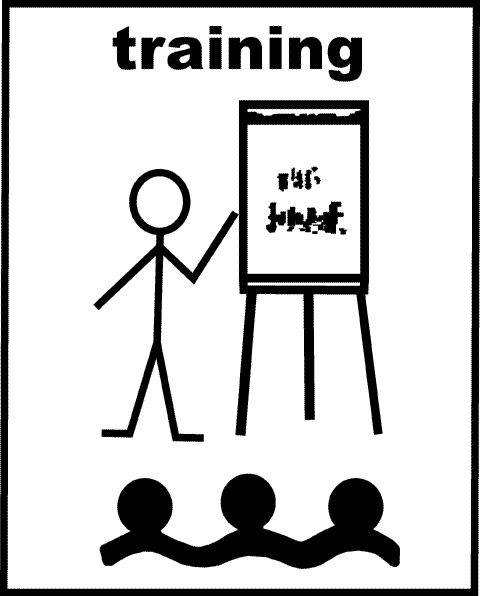 Individual Training Account (ITA)
Training provided by an Eligible Training Provider (ETP)
Participants must have access to the Eligible Training Provider List (ETPL)

The ETPL is accessible to all local MassHire Centers and customers through Masshire Job Quest 

The Local Board must fulfil the consumer choice requirements in 20 CFR 680.340
20
[Speaker Notes: The customer has the choice to select the eligible training provider who fits their needs the best.]
Career Planning Requirements
All customers enrolled in WIOA Title I Adult and DW program receiving individualized career services will have an Individualized Employment Plan (IEP) also known as the Career Action Plan (CAP).  
The CAP is an individualized career service plan consisting of connected activities, jointly developed by the participant and career center staff.
The CAP is an ongoing strategy used to identify: 
Employment Goals 
Achievement Objectives 
Appropriate Combination of Services 

The CAP must be monitored by staff to ensure effectiveness. 
Career Planning must be documented in the Career Plan in MOSES 

MassWorkforce Issuance 100 DCS 08.112.3: Career Planning for WIOA Youth, Adult and Dislocated Worker Customers 
Career Planning Elements: Attachment A
21
[Speaker Notes: The CAP or IEP is a living document and must be continually monitored to ensure the customer is on track for success or to see if changes are needed.]
Career Plan in MOSES
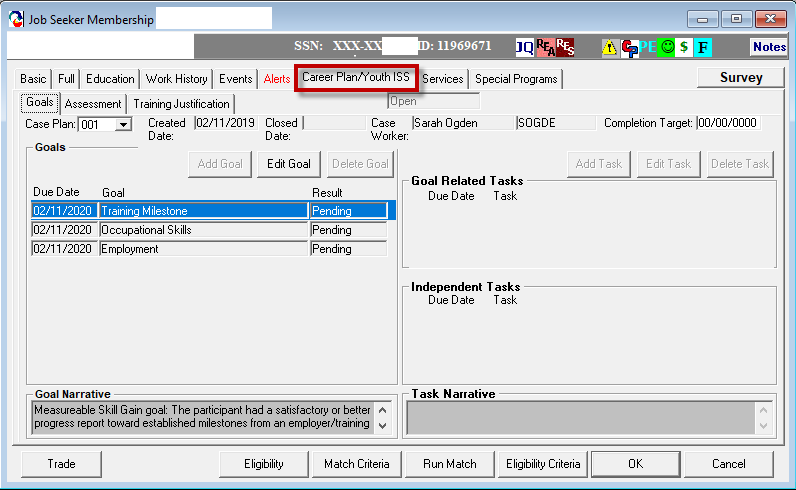 22
[Speaker Notes: How do we do this? We use the Career Plan/Youth ISS tab Moses of course. The first tab we use to set goals for the customer by breaking down the steps needed to obtain employment. This is also where we enter Measurable Skills Gains which we cover in the WIOA Performance training coming up.]
Career Plan in MOSES
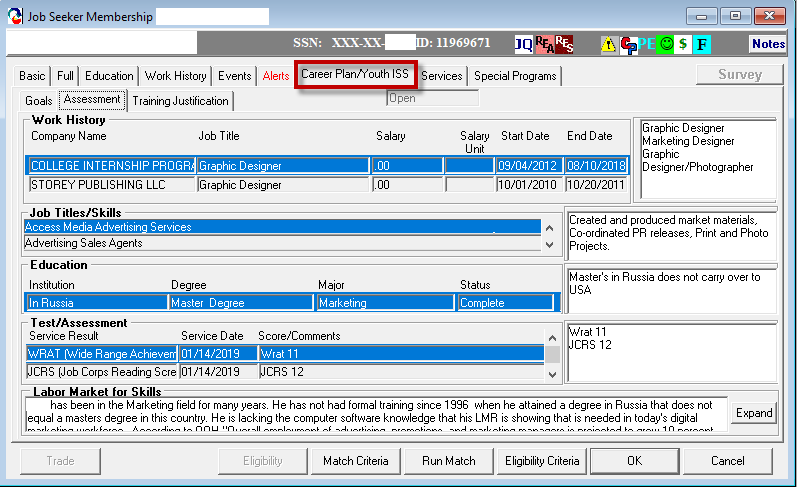 23
[Speaker Notes: The next tab we use is Assessment. This is a summary of all the assessments. You will want to make notes on the side for things like cori, sori. Any specialized skills and education as well as any test/assessment notations. And finally, everyone's favorite LMR. Be sure you have gone over the LMR with the customer, so they understand the skills needed, salary range and outlook on their careers.]
Career Plan in MOSES
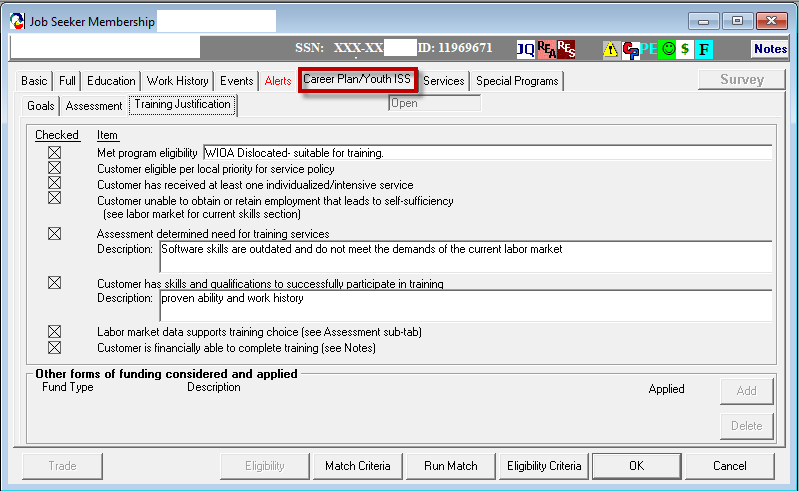 24
[Speaker Notes: Lastly the Training Justification tab. This only needs to be completed if your customer is attending training.]
Effective Case Management
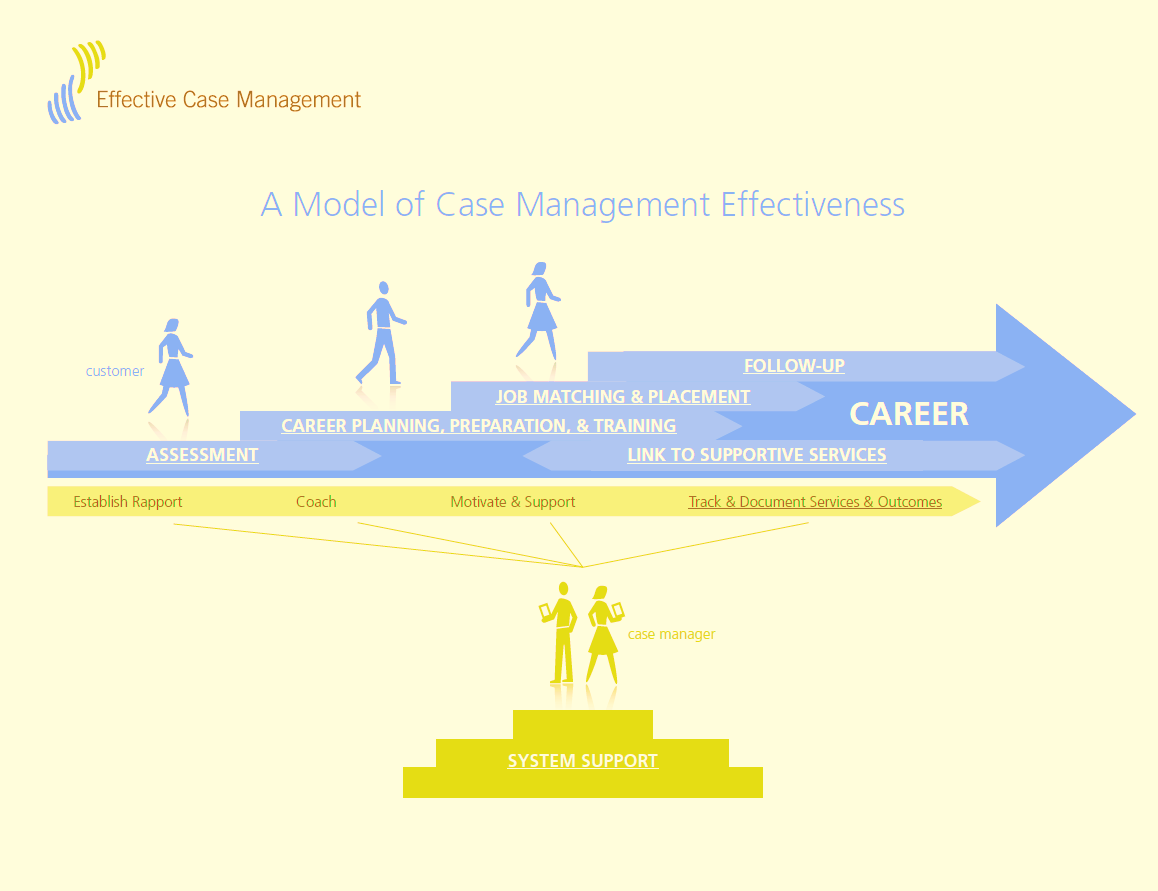 25
[Speaker Notes: This is the framework for Case Management. We bring the customer through assessments, career planning, preparation and training, job matching and placement then on to follow-up services. Notice the yellow band throughout this process we are here to offer support beginning with establishing a rapport, coaching and motivating and then tracking and following up with the customer to ensure their new job is going well. Any questions on Career Planning?]
Supportive Services and Needs Related Payments
Supportive Services 
Available to Adults and Dislocated Workers participating in Title I career services or training activities.  
Enables the individual to participate in career services or training activities.

Needs Related Payments
Designed to provide participants with financial assistance to participate in training services.
Participants must be enrolled in a training program in order to receive needs-related payments.  
100 DCS 08.106: Supportive Services and Needs-Related Payments for Title I Adults, Dislocated Worker and Youth Policy
26
[Speaker Notes: These are payments to assist with things like bus passes, scrubs, childcare or fuel assistance. A local policy must be in place before these payments are issued to define when, how, why and how much the payments will be. Be sure payments are not duplicated.]
Coordination with WIOA Partners
27
[Speaker Notes: We don’t do this alone. We have WIOA partners to assist customers with barriers that maybe outside of our scope.  This was a big change from WIA to WIOA. These are the WIOA required partners. In the first column you will see the name of the Partner Program, next the Population they serve and last the services they provide.]
Shared Customers
A key reform of WIOA is strategic alignment of workforce partners to serve individuals that have a variety of needs. 
Job Seekers and Youth that are eligible to receive service from more than one WIOA Partner Program are considered shared customers (this also includes businesses.) 
Shared customers benefit from services and resources delivered across multiple WIOA Partner Programs. 
Shared customers must be tracked in MOSES.
Co-location of Partner staff in the career centers will lead to increased number of shared customers

Joint Partner Policy Commination: 01.2018 – WIOA Partner Shared Customer
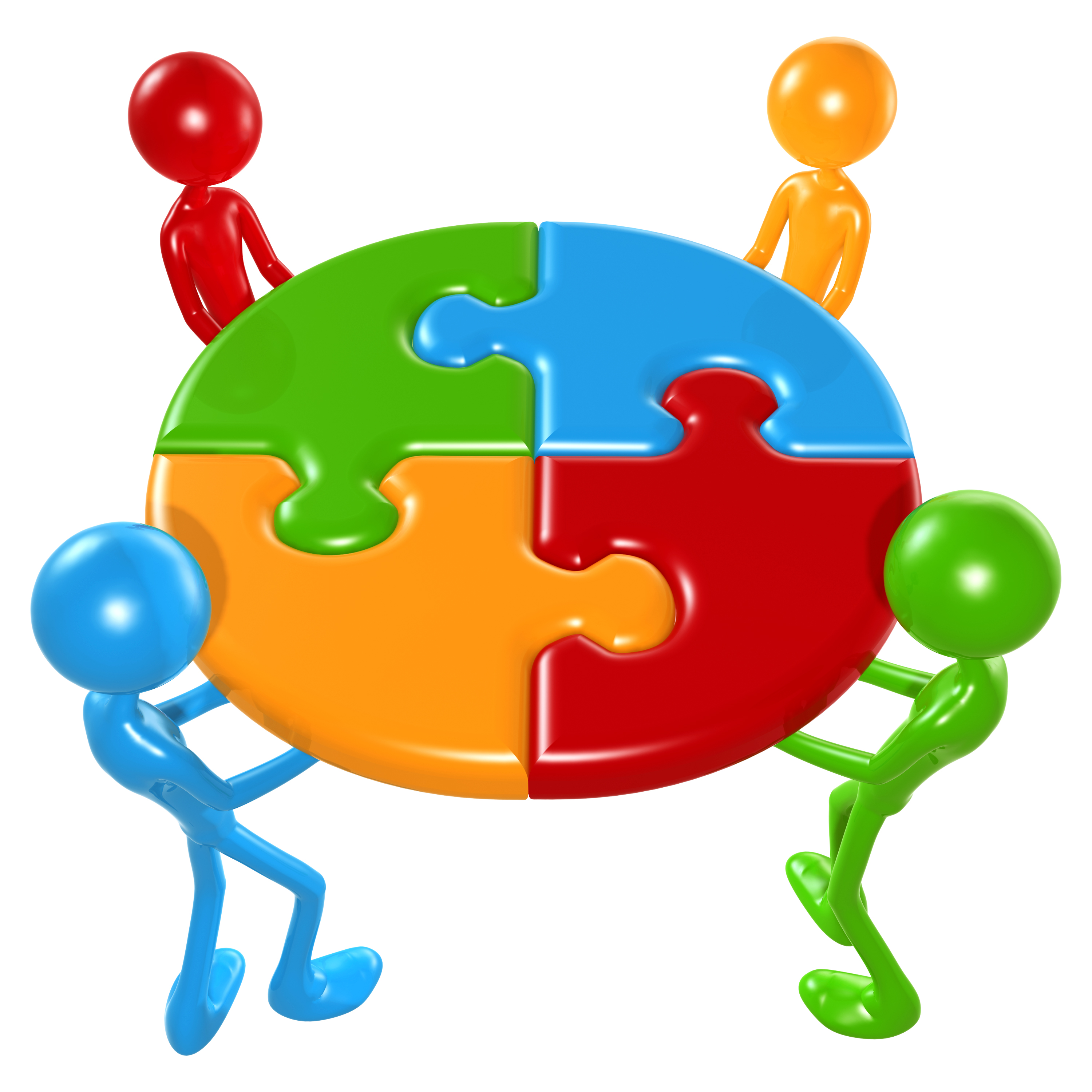 28
[Speaker Notes: Shared customers must be documented in Moses and services can not be duplicated.]
Coordination with Partner Programs
Coordination with partner programs is encouraged in order to create a continuum on services for shared customers.
Results of intake and assessment will help to identify additional services and resources a customer needs for successful program participation. 
Example 1: 
Participant receives occupational skills training funded by WIOA.
Participant is referred to Adult Education Program for ESOL. 
  Example 2: 
  Participants enrolled in Career Center Services (Workshops).
  MRC provides support for accommodation to participate in workshop.
29
Documenting the Shared Customer in MOSES
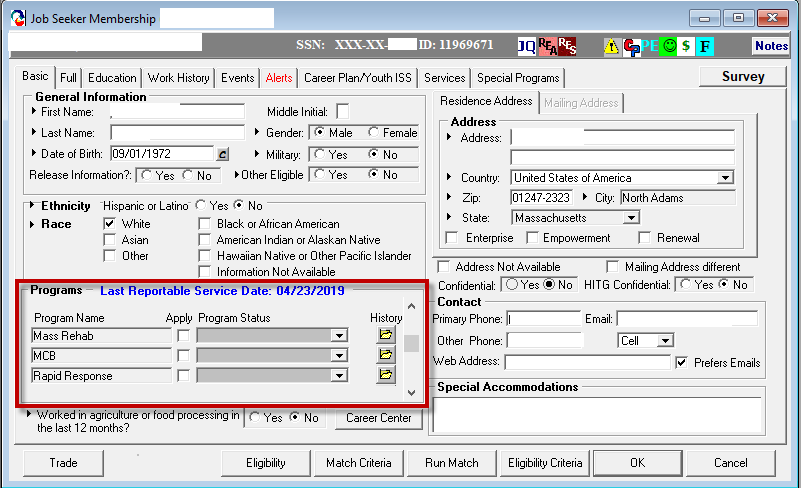 30
[Speaker Notes: After you have confirmed your customer is working with a partner agency you will enroll them in the programs section on the Basic tab of Moses. Scroll down until you find the partner and then click apply and save. Of course you will enter notes to tell how you confirmed this and details of services and assistance they receive,]
Follow- Up Services
Follow-Up Services: Provided for 12 months after the first day participants are placed in unsubsidized employment.  Local area policies must define appropriate follow-up services.
Follow-Up Services Include:
Providing individuals counseling about the workplace 
Career planning and counseling 
Information about additional educational opportunities
Referral to support services available in the community and peer support groups
Case management administrative follow-up  

Follow-up services for case planning are not to be construed as follow up services required for performance reporting. 

100 DCS 08.102: WIOA Title I Follow Up Services Policy
31
[Speaker Notes: Please keep in mind these are not blue bold services. Blue bold services will restart you’re your 12 month follow up clock. You also need to add notes in Moses to describe what type of follow up services you provided the customer.]
Tracking Follow-Up Services in MOSES
Follow-up variants for tracking

Required 12 Month Follow-up
Overarching, required by law

After Exit Follow-up Services
Specific services delivered after exit (e.g. Counseling)

Retention Services
Extremely Important for federal performance

Employment Follow-up Services
Possibly extremely important for federal performance
32
[Speaker Notes: The next couple of slides show screenshots will show how they look in Moses. Employment services goals have not been negotiated as of yet, but are being tracked to establish future goals.]
Types of Follow Up Services Entry
Required 12 Month Follow Up
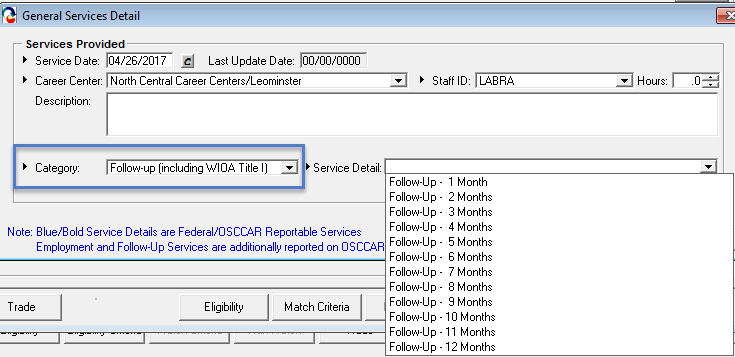 33
[Speaker Notes: In the general services tab in Moses you would select Follow-up Including WIOA. These are not blue bold services and will not restart your clock.]
Types of Follow Up Services Entry
After Exit Follow Up Services
(Use the After Exit Follow-up service detail so that a new participation cycle is not created)
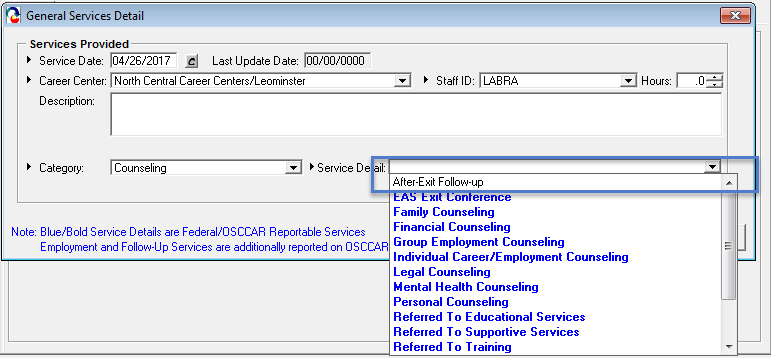 34
[Speaker Notes: You can also use a category under Counseling for follow-up, notice it is a black service. Be sure to use the non blue/bold service and enter details in the notes section of Moses.]
Types of Follow Up Services Entry
Retention Services (Month 1 – 12)
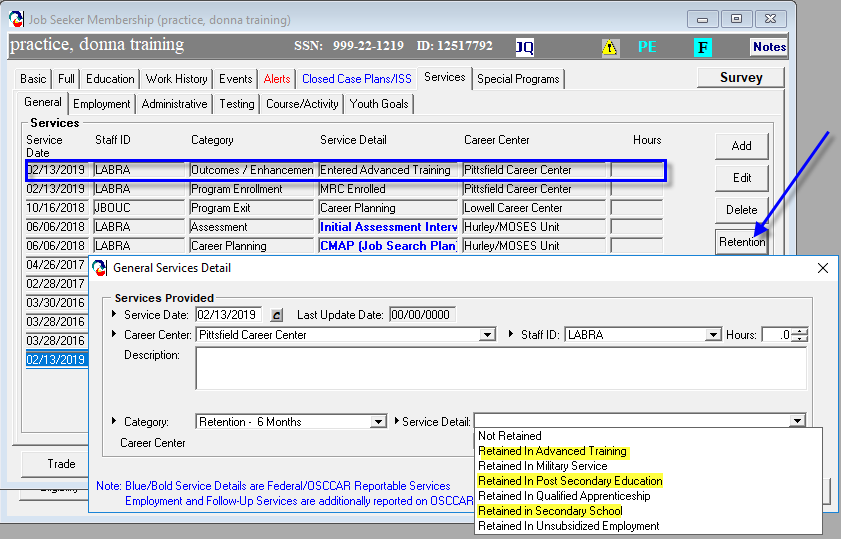 35
[Speaker Notes: To enter retention services in Moses go to the General tab under the Services tab. Select a previous service requiring Retention, the Retention button it will become active. When you click on the retention button the General Services Detail window will appear. Moses lists retention by months, so to enter 2nd quarter after exit retention service you would select the 6 month option. The Service Details highlighted in yellow are performance related to obtain a positive outcome for Federal reporting.]
Types of Follow Up Services Entry
Employment Follow Up Services
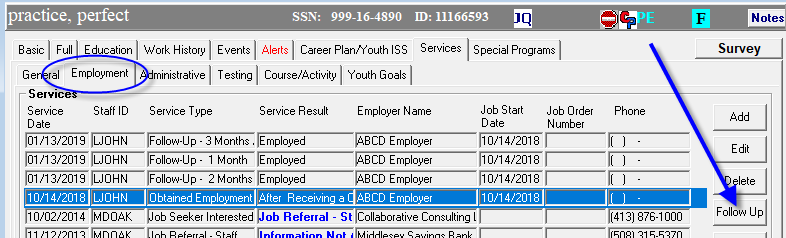 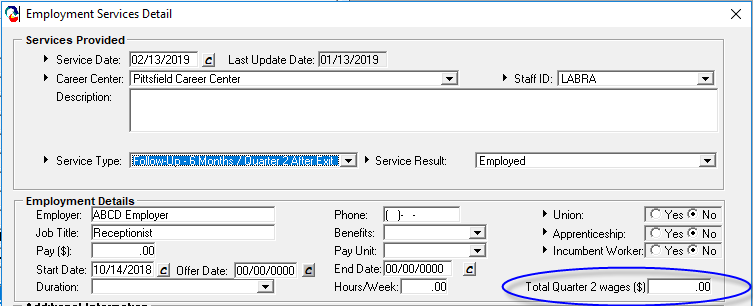 36
[Speaker Notes: To enter employment follow up services in Moses go to the Employment tab in the Services tab. Select the obtained employment service, the Follow up button it will become active. When you click on the follow up button the General Services Detail window will appear. Moses lists follow up by months so to enter 2nd quarter after exit follow up service you would select the 6 month option. If you customer changes employers you will do the same thing but select a new employer at the bottom and keep the clock running. If you enter a new employer, it will restart your 12 months of follow up clock. Notice the total quarter 2 wages circled in blue, this is if your customer is working the federal government, a  religious organization or is self-employed. We do not receive wage matches from DUA or SWIS for these employers. You will need to enter the wages for Federal reporting only if we will not get a wage match.]
Questions?
?
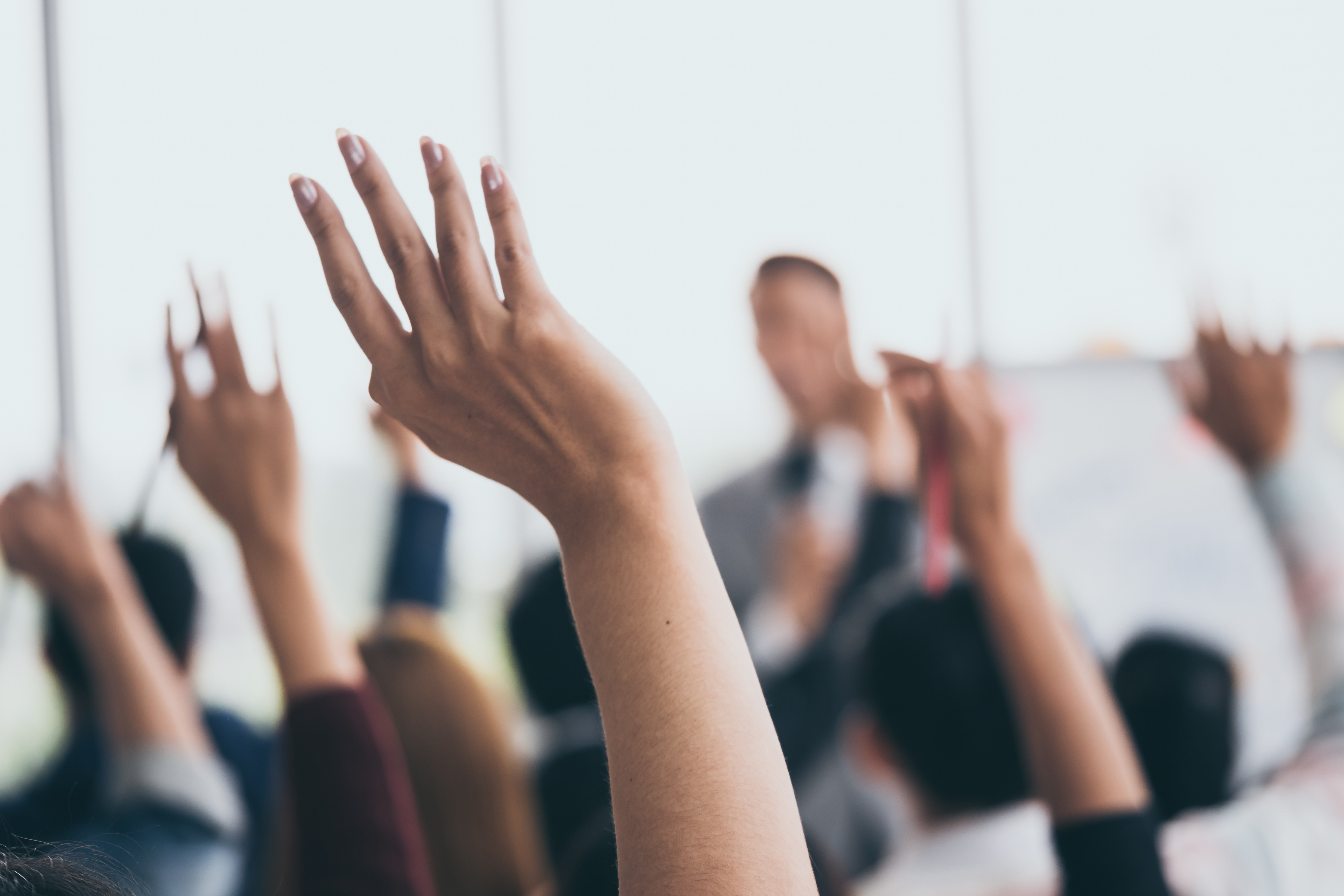 ?
?
Questions and Answers
?
?
?
?
?
?
?
?
Resources
Workforce Innovation and Opportunity Act 

Workforce Innovation and Opportunity Act: Department of Labor Only – Final Rule 

Department of Labor TEGL 10-16, Change 2 Performance Accountability

Department of Labor TEGL 19-16 Guidance on the Adult and Dislocated Worker Program 

Workforce GPS – Workforce Systems Strategy Website 
https://ion.workforcegps.org/
Workforce GPS – Yes, WIOA Can!

MassHire WIOA Training Material | Mass.gov
38
[Speaker Notes: These are some fanatic resources especially the WIOA Final rule at 399 pages. My favorite is TEGL 10-16 Change 2 at 80 pages.]